Plantenteelt 5e vakdag
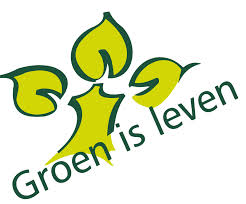 R. Soesman
Planning
11:00 - 11:15 Terugblik/Aftrap
11:15 – 12:30 Plantenkennis
12:30 – 12:50 Zelfstandig werken aan lesbrief 5

13:00 Vertrekken bij hoofdingang
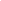 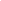 Terugblik
Wat hebben we vorige week gedaan?
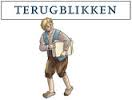 Les 5
Les 5
Aftrap: Omgaan met verandering en aanpassen
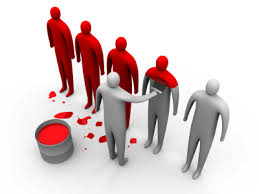 Les 5
Voorkennis: 

Wat weet je al van keurmerken?
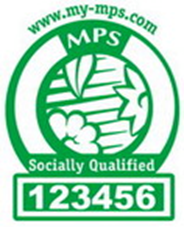 Les 5
Plantenkennis
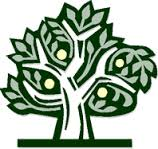 Les 4
Theorie
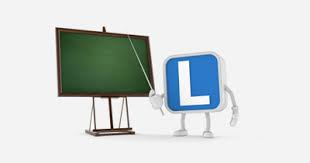 Les 5
Maken:

Opdracht 4 en 5 van de webquest veiligheid
Les 5
Evaluatie/reflectie: Omgaan met verandering en aanpassen





Wat ging goed en wat kan de volgende keer beter?
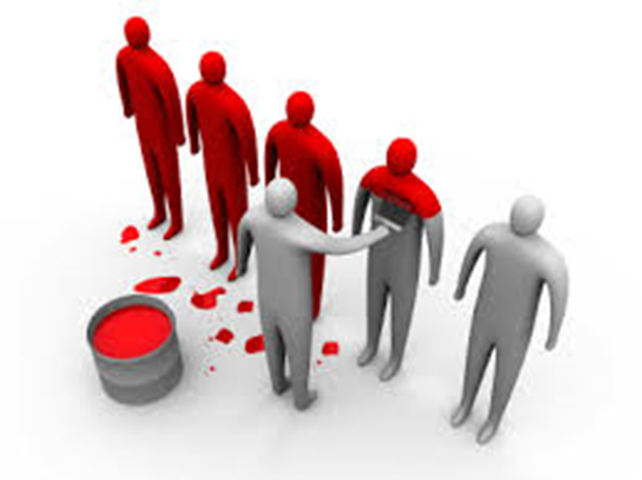